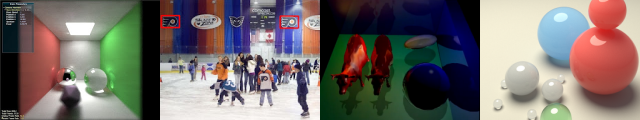 CUDA Performance
Patrick Cozzi
University of Pennsylvania
CIS 565 - Fall 2012
1
Announcements
Project 2 due Friday 10/12
Be ready to present on Monday, 10/15
Move class on Halloween to Tuesday, 10/30?
2
Acknowledgements
Some slides from Varun Sampath
3
Agenda
Parallel Reduction Revisited
Warp Partitioning
Memory Coalescing
Bank Conflicts
Dynamic Partitioning of SM Resources
Data Prefetching
Instruction Mix
Loop Unrolling
4
Efficient data-
parallel algorithms
+
=
Optimizations based
on GPU Architecture
Maximum
Performance
5
Parallel Reduction
Recall Parallel Reduction (sum)
0
1
2
3
4
5
6
7
6
Parallel Reduction
0
1
2
3
4
5
6
7
1
5
9
13
7
Parallel Reduction
0
1
2
3
4
5
6
7
1
5
9
13
6
22
8
Parallel Reduction
0
1
2
3
4
5
6
7
1
5
9
13
6
22
28
9
Parallel Reduction
Similar to brackets for a basketball tournament
log(n) passes for n elements
How would you implement this in CUDA?
10
__shared__ float partialSum[];
// ... load into shared memory
unsigned int t = threadIdx.x;
for (unsigned int stride = 1; 
	   stride < blockDim.x;
     stride *= 2) 
{
  __syncthreads();
  if (t % (2 * stride) == 0)
	  partialSum[t] += 
      partialSum[t + stride];
}
11
Code from http://courses.engr.illinois.edu/ece498/al/Syllabus.html
__shared__ float partialSum[];
// ... load into shared memory
unsigned int t = threadIdx.x;
for (unsigned int stride = 1; 
	   stride < blockDim.x;
     stride *= 2) 
{
  __syncthreads();
  if (t % (2 * stride) == 0)
	  partialSum[t] += 
      partialSum[t + stride];
}
Computing the sum for the elements in shared memory
12
Code from http://courses.engr.illinois.edu/ece498/al/Syllabus.html
__shared__ float partialSum[];
// ... load into shared memory
unsigned int t = threadIdx.x;
for (unsigned int stride = 1; 
	   stride < blockDim.x;
     stride *= 2) 
{
  __syncthreads();
  if (t % (2 * stride) == 0)
	  partialSum[t] += 
      partialSum[t + stride];
}
Stride:
1, 2, 4, …
13
Code from http://courses.engr.illinois.edu/ece498/al/Syllabus.html
__shared__ float partialSum[];
// ... load into shared memory
unsigned int t = threadIdx.x;
for (unsigned int stride = 1; 
	   stride < blockDim.x;
     stride *= 2) 
{
  __syncthreads();
  if (t % (2 * stride) == 0)
	  partialSum[t] += 
      partialSum[t + stride];
}
Why?
14
Code from http://courses.engr.illinois.edu/ece498/al/Syllabus.html
__shared__ float partialSum[];
// ... load into shared memory
unsigned int t = threadIdx.x;
for (unsigned int stride = 1; 
	   stride < blockDim.x;
     stride *= 2) 
{
  __syncthreads();
  if (t % (2 * stride) == 0)
	  partialSum[t] += 
      partialSum[t + stride];
}
Compute sum in same shared memory
 As stride increases, what do more threads do?
15
Code from http://courses.engr.illinois.edu/ece498/al/Syllabus.html
Parallel Reduction
Thread
0
Thread
1
Thread
2
Thread
3
Thread
4
Thread
5
Thread
6
Thread
7
0
1
2
3
4
5
6
7
1
5
9
13
6
22
28
16
Parallel Reduction
Thread
0
Thread
1
Thread
2
Thread
3
Thread
4
Thread
5
Thread
6
Thread
7
0
1
2
3
4
5
6
7
1
5
9
13
6
22
28
1st pass: threads 1, 3, 5, and 7 don’t do anything
Really only need n/2 threads for n elements
17
Parallel Reduction
Thread
0
Thread
1
Thread
2
Thread
3
Thread
4
Thread
5
Thread
6
Thread
7
0
1
2
3
4
5
6
7
1
5
9
13
6
22
28
2nd pass: threads 2 and 6 also don’t do anything
18
Parallel Reduction
Thread
0
Thread
1
Thread
2
Thread
3
Thread
4
Thread
5
Thread
6
Thread
7
0
1
2
3
4
5
6
7
1
5
9
13
6
22
28
3rd pass: thread 4 also doesn’t do anything
19
Parallel Reduction
Thread
0
Thread
1
Thread
2
Thread
3
Thread
4
Thread
5
Thread
6
Thread
7
0
1
2
3
4
5
6
7
1
5
9
13
6
22
28
In general, number of required threads cuts in half after each pass
20
Parallel Reduction
What if we tweaked the implementation?
21
Parallel Reduction
0
1
2
3
4
5
6
7
22
Parallel Reduction
0
1
2
3
4
5
6
7
4
6
8
10
23
Parallel Reduction
0
1
2
3
4
5
6
7
4
6
8
10
12
16
24
Parallel Reduction
0
1
2
3
4
5
6
7
4
6
8
10
12
16
28
25
__shared__ float partialSum[]
// ... load into shared memory
unsigned int t = threadIdx.x;
for(unsigned int stride = blockDim.x / 2; 
	   stride > 0;
     stride /= 2) 
{		
  __syncthreads();
  if (t < stride)			
	  partialSum[t] += 	
      partialSum[t + stride];
}
stride: …, 4, 2, 1
26
Code from http://courses.engr.illinois.edu/ece498/al/Syllabus.html
__shared__ float partialSum[]
// ... load into shared memory
unsigned int t = threadIdx.x;
for(unsigned int stride = blockDim.x / 2; 
	   stride > 0;
     stride /= 2) 
{		
  __syncthreads();
  if (t < stride)			
	  partialSum[t] += 	
      partialSum[t + stride];
}
27
Code from http://courses.engr.illinois.edu/ece498/al/Syllabus.html
Parallel Reduction
Thread
0
Thread
1
Thread
2
Thread
3
Thread
4
Thread
5
Thread
6
Thread
7
0
1
2
3
4
5
6
7
4
6
8
10
12
16
28
28
Parallel Reduction
Thread
0
Thread
1
Thread
2
Thread
3
Thread
4
Thread
5
Thread
6
Thread
7
0
1
2
3
4
5
6
7
4
6
8
10
12
16
28
1st pass: threads 4, 5, 6, and 7 don’t do anything
Really only need n/2 threads for n elements
29
Parallel Reduction
Thread
0
Thread
1
Thread
2
Thread
3
Thread
4
Thread
5
Thread
6
Thread
7
0
1
2
3
4
5
6
7
4
6
8
10
12
16
28
2nd pass: threads 2 and 3 also don’t do anything
30
Parallel Reduction
Thread
0
Thread
1
Thread
2
Thread
3
Thread
4
Thread
5
Thread
6
Thread
7
0
1
2
3
4
5
6
7
4
6
8
10
12
16
28
3rd pass: thread 1 also doesn’t do anything
31
Parallel Reduction
What is the difference?
0        1        2        3       4        5        6        7
0        1        2        3       4        5        6        7
stride = 1, 2, 4, …
stride = 4, 2, 1, …
32
Parallel Reduction
What is the difference?
if (t % (2 * stride) == 0)
  partialSum[t] += 
    partialSum[t + stride];
if (t < stride)
  partialSum[t] += 	
    partialSum[t + stride];
stride = 1, 2, 4, …
stride = 4, 2, 1, …
33
Warp Partitioning
Warp Partitioning:  how threads from a block are divided into warps
Knowledge of warp partitioning can be used to:
Minimize divergent branches
Retire warps early
34
Warp Partitioning
Partition based on consecutive increasing threadIdx
35
Warp Partitioning
1D Block
threadIdx.x between 0 and 512 (G80/GT200)
Warp n
Starts with thread 32n
Ends with thread 32(n + 1) – 1
Last warp is padded if block size is not a multiple of 32
Warp 0
Warp 1
Warp 2
Warp 3
0…31
32...63
64...95
96...127
…
36
Warp Partitioning
2D Block
Increasing threadIdx means
Increasing threadIdx.x
Starting with row threadIdx.y == 0
37
Warp Partitioning
2D Block
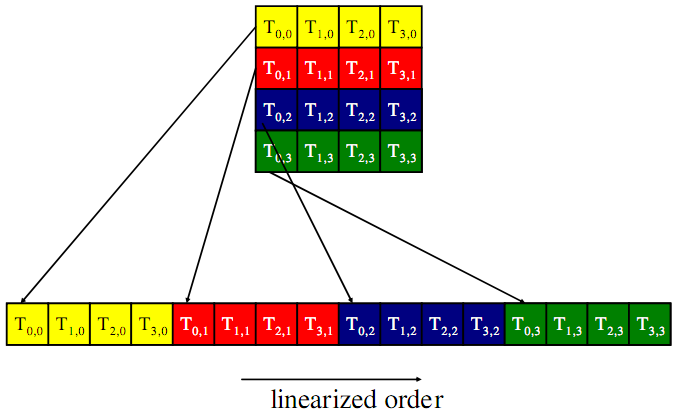 38
Image from http://courses.engr.illinois.edu/ece498/al/textbook/Chapter5-CudaPerformance.pdf
Warp Partitioning
3D Block
Start with threadIdx.z == 0
Partition as a 2D block
Increase threadIdx.z and repeat
39
Warp Partitioning
Divergent branches are within a warp!
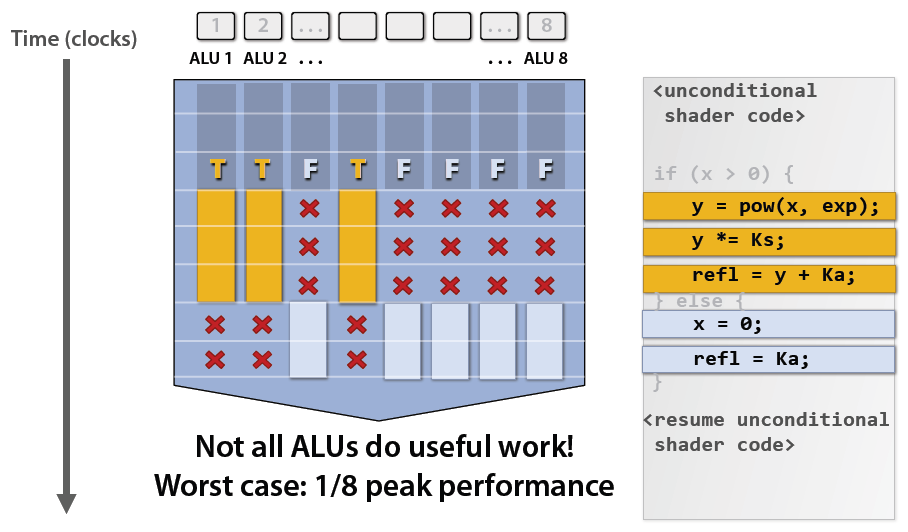 40
Image from:  http://bps10.idav.ucdavis.edu/talks/03-fatahalian_gpuArchTeraflop_BPS_SIGGRAPH2010.pdf
Warp Partitioning
For warpSize == 32, does any warp have a divergent branch with this code:
if (threadIdx.x > 15)
{
  // ...
}
41
[Speaker Notes: Yes, warp 0]
Warp Partitioning
For any warpSize > 1, does any warp have a divergent branch with this code:
if (threadIdx.x > warpSize - 1)
{
  // ...
}
42
[Speaker Notes: Branch granularity is a whole multiple of warp size; all threads in any given warp follow the same path.

“if (threadIdx.x > warpSize)” does diverge in Warp 1.]
Warp Partitioning
Given knowledge of warp partitioning, which parallel reduction is better?
if (t % (2 * stride) == 0)
  partialSum[t] += 
    partialSum[t + stride];
if (t < stride)
  partialSum[t] += 	
    partialSum[t + stride];
stride = 1, 2, 4, …
stride = 4, 2, 1, …
43
Warp Partitioning
Pretend warpSize == 2
Warp
0
Warp
1
Warp
2
Warp
3
Warp
0
Warp
1
Warp
2
Warp
3
stride = 1, 2, 4, …
stride = 4, 2, 1, …
44
Warp Partitioning
1st Pass
Warp
0
Warp
1
Warp
2
Warp
3
Warp
0
Warp
1
Warp
2
Warp
3
4
divergent
branches
0
divergent
branches
stride = 1, 2, 4, …
stride = 4, 2, 1, …
45
Warp Partitioning
2nd Pass
Warp
0
Warp
1
Warp
2
Warp
3
Warp
0
Warp
1
Warp
2
Warp
3
0
divergent
branches
2
divergent
branches
stride = 1, 2, 4, …
stride = 4, 2, 1, …
46
Warp Partitioning
2nd Pass
Warp
0
Warp
1
Warp
2
Warp
3
Warp
0
Warp
1
Warp
2
Warp
3
1
divergent
branch
1
divergent
branch
stride = 1, 2, 4, …
stride = 4, 2, 1, …
47
Warp Partitioning
2nd Pass
Warp
0
Warp
1
Warp
2
Warp
3
Warp
0
Warp
1
Warp
2
Warp
3
1
divergent
branch
1
divergent
branch
stride = 1, 2, 4, …
stride = 4, 2, 1, …
Still diverge when number of elements left is <= warpSize
48
Warp Partitioning
Good partitioning also allows warps to be retired early.
Better hardware utilization
if (t % (2 * stride) == 0)
  partialSum[t] += 
    partialSum[t + stride];
if (t < stride)
  partialSum[t] += 	
    partialSum[t + stride];
stride = 1, 2, 4, …
stride = 4, 2, 1, …
49
Warp Partitioning
Parallel Reduction
Warp
0
Warp
1
Warp
2
Warp
3
Warp
0
Warp
1
Warp
2
Warp
3
stride = 1, 2, 4, …
stride = 4, 2, 1, …
50
Warp Partitioning
1st Pass
Warp
0
Warp
1
Warp
2
Warp
3
Warp
0
Warp
1
Warp
2
Warp
3
2
warps
retired
0
warps
retired
stride = 1, 2, 4, …
stride = 4, 2, 1, …
51
Warp Partitioning
1st Pass
Warp
0
Warp
1
Warp
2
Warp
3
Warp
0
Warp
1
Warp
2
Warp
3
stride = 1, 2, 4, …
stride = 4, 2, 1, …
52
Warp Partitioning
2nd Pass
Warp
0
Warp
1
Warp
2
Warp
3
Warp
0
Warp
1
Warp
2
Warp
3
2
warps
retired
1
warp
retired
stride = 1, 2, 4, …
stride = 4, 2, 1, …
53
Warp Partitioning
2nd Pass
Warp
0
Warp
1
Warp
2
Warp
3
Warp
0
Warp
1
Warp
2
Warp
3
stride = 1, 2, 4, …
stride = 4, 2, 1, …
54
Memory Coalescing
Given a matrix stored row-major in global memory, what is a thread’s desirable access pattern?
M0,0
M1,0
M2,0
M3,0
M0,1
M1,1
M2,1
M3,1
M0,2
M1,2
M2,2
M3,2
M
M0,3
M1,3
M2,3
M3,3
M0,0
M1,0
M2,0
M3,0
M0,1
M1,1
M2,1
M3,1
M0,2
M1,2
M2,2
M3,2
M0,3
M1,3
M2,3
M3,3
55
Image from:  http://bps10.idav.ucdavis.edu/talks/03-fatahalian_gpuArchTeraflop_BPS_SIGGRAPH2010.pdf
Memory Coalescing
Given a matrix stored row-major in global memory, what is a thread’s desirable access pattern?
Thread
0
Thread
1
Md
Nd
Thread 0
H
T
D
I
W
Thread 1
WIDTH
a) column after column?
b) row after row?
56
Image from:  http://courses.engr.illinois.edu/ece498/al/textbook/Chapter5-CudaPerformance.pdf
Memory Coalescing
Given a matrix stored row-major in global memory, what is a thread’s desirable access pattern?
a) column after column
Individual threads read increasing, consecutive memory address
b) row after row
Adjacent threads read increasing, consecutive memory addresses
57
Memory Coalescing
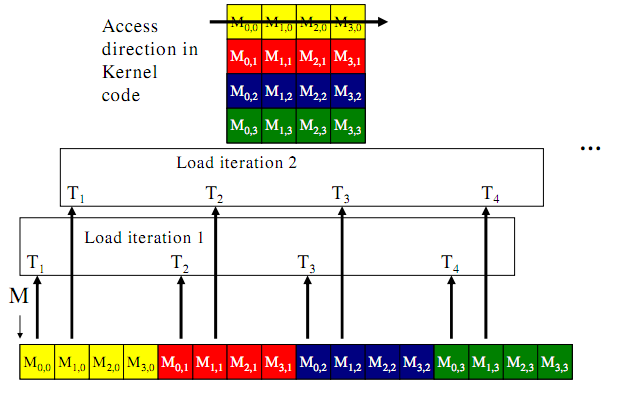 a) column after column
58
Image from:  http://courses.engr.illinois.edu/ece498/al/textbook/Chapter5-CudaPerformance.pdf
Memory Coalescing
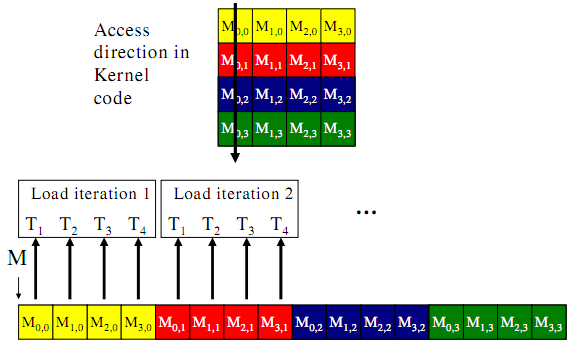 b) row after row
59
Image from:  http://courses.engr.illinois.edu/ece498/al/textbook/Chapter5-CudaPerformance.pdf
Memory Coalescing
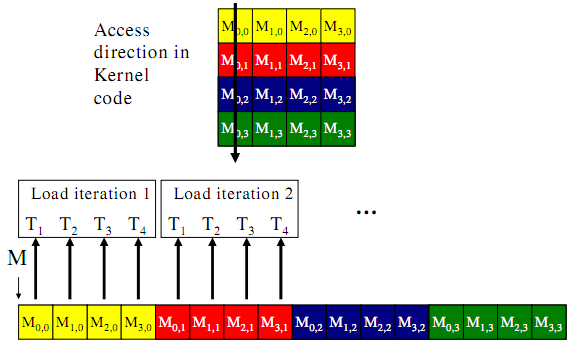 Recall warp partitioning; if these threads are in the same warp, global memory addresses are increasing and consecutive across warps.
60
Image from:  http://courses.engr.illinois.edu/ece498/al/textbook/Chapter5-CudaPerformance.pdf
Memory Coalescing
Global memory bandwidth (DRAM)
G80 – 86.4 GB/s
GT200 – 150 GB/s
Achieve peak bandwidth by requesting large, consecutive locations from DRAM
Accessing random location results in much lower bandwidth
61
Memory Coalescing
Memory coalescing – rearrange access patterns to improve performance
Useful today but will be less useful with large on-chip caches
62
Memory Coalescing
The GPU coalesce consecutive reads in a half-warp into a single read
Strategy:  read global memory in a coalesce-able fashion into shared memory
Then access shared memory randomly at maximum bandwidth
Ignoring bank conflicts…
63
See Appendix G in the NVIDIA CUDA C Programming Guide for coalescing alignment requirements
[Speaker Notes: Because each thread executes the same instruction]
Bank 0
Bank 1
Bank 2
Bank 3
Bank 4
Bank 5
Bank 6
Bank 7
Bank 15
Bank Conflicts
Shared Memory
Sometimes called a parallel data cache
Multiple threads can access shared memory at the same time
Memory is divided into banks
64
Image from http://courses.engr.illinois.edu/ece498/al/Syllabus.html
[Speaker Notes: Divided into banks to achieve high bandwidth]
Bank 0
Bank 1
Bank 2
Bank 3
Bank 4
Bank 5
Bank 6
Bank 7
Bank 15
Bank Conflicts
Banks
Each bank can service one address per two cycles
Per-bank bandwidth: 32-bits per two (shader clock) cycles
Successive 32-bit words are assigned to successive banks
65
Image from http://courses.engr.illinois.edu/ece498/al/Syllabus.html
Bank 0
Bank 1
Bank 2
Bank 3
Bank 4
Bank 5
Bank 6
Bank 7
Bank 15
Bank Conflicts
Bank Conflict:  Two simultaneous accesses to the same bank, but not the same address
Serialized
G80-GT200: 16 banks, with 8 SPs concurrently executing
Fermi: 32 banks, with 16 SPs concurrently executing 
What does this mean for conflicts?
66
Image from http://courses.engr.illinois.edu/ece498/al/Syllabus.html
[Speaker Notes: * 16 threads in a half-warp
Bank conflicts only occur within a half warp for G80, but within a full warp for Fermi]
Bank 0
Thread 0
Bank 0
Thread 0
Bank 1
Thread 1
Bank 1
Thread 1
Bank 2
Thread 2
Bank 2
Thread 2
Bank 3
Thread 3
Bank 3
Thread 3
Bank 4
Thread 4
Bank 4
Thread 4
Bank 5
Thread 5
Bank 5
Thread 5
Bank 6
Thread 6
Bank 6
Thread 6
Bank 7
Thread 7
Bank 7
Thread 7
Bank 15
Thread 15
Bank 15
Thread 15
Bank Conflicts
Bank Conflicts?
Linear addressing stride == 1
Bank Conflicts?
Random 1:1 Permutation
67
Image from http://courses.engr.illinois.edu/ece498/al/Syllabus.html
[Speaker Notes: Neither of these have bank conflicts]
Bank 0
Thread 0
x8
Bank 1
Thread 1
Thread 0
Bank 0
Bank 2
Thread 2
Thread 1
Bank 1
Bank 3
Thread 3
Thread 2
Bank 2
Bank 4
Thread 4
Thread 3
Bank 5
Thread 5
Thread 4
Bank 6
Thread 6
Bank 7
Bank 7
Thread 7
Bank 8
Bank 9
Thread 8
x8
Thread 9
Bank 15
Thread 15
Thread 10
Thread 11
Bank 15
Bank Conflicts
Bank Conflicts?
Linear addressing stride == 2
Bank Conflicts?
Linear addressing stride == 8
68
Image from http://courses.engr.illinois.edu/ece498/al/Syllabus.html
[Speaker Notes: Left:  2-degree bank conflict
Right:  8-degree bank conflict]
Bank 0
Thread 0
Bank 1
Thread 1
Bank 2
Thread 2
Bank 3
Thread 3
Bank 4
Thread 4
Bank 5
Thread 5
Bank 6
Thread 6
Bank 7
Thread 7
Bank 15
Thread 15
Bank Conflicts
Fast Path 1 (G80)
All threads in a half-warp access different banks
69
Image from http://courses.engr.illinois.edu/ece498/al/Syllabus.html
Bank 0
Thread 0
Bank 1
Thread 1
Bank 2
Thread 2
Bank 3
Thread 3
Bank 4
Thread 4
Bank 5
Thread 5
Bank 6
Thread 6
Bank 7
Thread 7
Bank 15
Thread 15
Bank Conflicts
Fast Path 2 (G80)
All threads in a half-warp access the same address
Same
address
70
Image from http://courses.engr.illinois.edu/ece498/al/Syllabus.html
Bank 0
Bank 1
Thread 0
Bank 2
Thread 1
Bank 3
Thread 2
Bank 4
Thread 3
Bank 5
Thread 4
Bank 6
Bank 7
Thread 8
Thread 9
Bank 15
Thread 10
Thread 11
Bank Conflicts
Slow Path (G80)
Multiple threads in a half-warp access the same bank
Access is serialized
What is the cost?
71
Image from http://courses.engr.illinois.edu/ece498/al/Syllabus.html
[Speaker Notes: Cost: maximum number of simultaneous accesses to a single bank.

A degree-n bank conflict requires n times as many cycles to process as an access with no conflict.]
Bank Conflicts
__shared__ float shared[256];
// ...
float f = shared[index + s * threadIdx.x];
For what values of s is this conflict free?
Hint:  The G80 has 16 banks
72
[Speaker Notes: “In this case, threads tid and tid+n access the same bank whenever s*n is a multiple of the number of banks (i.e. 32) or, equivalently, whenever n is a multiple of 32/d where d is the greatest common divisor of 32 and s. As a consequence, there will be no bank conflict only if the warp size (i.e. 32) is less than or equal to 32/d., that is only if d is equal to 1, i.e. s is odd. “ – CUDA Programming Guide]
Bank 0
Thread 0
Bank 0
Thread 0
Bank 1
Thread 1
Bank 1
Thread 1
Bank 2
Thread 2
Bank 2
Thread 2
Bank 3
Thread 3
Bank 3
Thread 3
Bank 4
Thread 4
Bank 4
Thread 4
Bank 5
Thread 5
Bank 5
Thread 5
Bank 6
Thread 6
Bank 6
Thread 6
Bank 7
Thread 7
Bank 7
Thread 7
Bank 15
Thread 15
Bank 15
Thread 15
Bank Conflicts
__shared__ float shared[256];
// ...
float f = shared[index + s * threadIdx.x];
s=1
s=3
73
Image from http://courses.engr.illinois.edu/ece498/al/Syllabus.html
[Speaker Notes: When s shares no common factors with the number of banks. s must be odd.
Another simple fix: __shared__ float tile[TILE_DIM][TILE_DIM+1]; // pad with one extra column  optimizing matrix transpose with CUDA source]
Bank Conflicts
Without using a profiler, how can we tell what kind of speedup we can expect by removing bank conflicts?
What happens if more than one thread in a warp writes to the same shared memory address (non-atomic instruction)?
74
[Speaker Notes: * Change all shared memory reads to the same value:  broadcast.
   change shared memory reads to threadIdx.x:  no conflicts.
* Only one thread per half-warp performs a write and which thread performs the final write is undefined]
SM Resource Partitioning
Recall a SM dynamically partitions resources:
Thread block slots
Thread slots
Registers
Shared memory
SM
75
SM Resource Partitioning
Recall a SM dynamically partitions resources:
G80 Limits
Thread block slots
8
Thread slots
768
Registers
8K registers / 32K memory
16K
Shared memory
SM
76
SM Resource Partitioning
We can have
8 blocks of 96 threads
4 blocks of 192 threads
But not 8 blocks of 192 threads
G80 Limits
Thread block slots
8
Thread slots
768
Registers
8K registers / 32K memory
16K
Shared memory
SM
77
SM Resource Partitioning
We can have (assuming 256 thread blocks)
768 threads (3 blocks) using 10 registers each
512 threads (2 blocks) using 11 registers each
G80 Limits
Thread block slots
8
Thread slots
768
Registers
8K registers / 32K memory
16K
Shared memory
SM
78
SM Resource Partitioning
We can have (assuming 256 thread blocks)
768 threads (3 blocks) using 10 registers each
512 threads (2 blocks) using 11 registers each
G80 Limits
Thread block slots
8
More registers decreases thread-level parallelism
Can it ever increase performance?
Thread slots
768
Registers
8K registers / 32K memory
16K
Shared memory
SM
79
[Speaker Notes: If adding registers can be used to hide global memory access by sticking enough non-dependent multiple/adds between the memory read and its use, it can actually improve performance.]
SM Resource Partitioning
Performance Cliff:  Increasing resource usage leads to a dramatic reduction in parallelism
For example, increasing the number of registers, unless doing so hides latency of global memory access
80
SM Resource Partitioning
CUDA Occupancy Calculator
http://developer.download.nvidia.com/compute/cuda/CUDA_Occupancy_calculator.xls
81
Data Prefetching
Independent instructions between a global memory read and its use can hide memory latency
float m = Md[i];
float f = a * b + c * d;
float f2 = m * f;
82
Data Prefetching
Independent instructions between a global memory read and its use can hide memory latency
float m = Md[i];
float f = a * b + c * d;
float f2 = m * f;
Read global memory
83
Data Prefetching
Independent instructions between a global memory read and its use can hide memory latency
float m = Md[i];
float f = a * b + c * d;
float f2 = m * f;
Execute instructions that are not dependent on memory read
84
Data Prefetching
Independent instructions between a global memory read and its use can hide memory latency
float m = Md[i];
float f = a * b + c * d;
float f2 = m * f;
Use global memory after the above line from enough warps hide the memory latency
85
Data Prefetching
Prefetching data from global memory can effectively increase the number of independent instructions between global memory read and use
86
Data Prefetching
Recall tiled matrix multiply:
for (/* ... */)
{
  // Load current tile into shared memory
  __syncthreads();
  // Accumulate dot product
  __syncthreads();
}
87
Data Prefetching
Tiled matrix multiply with prefetch:
// Load first tile into registers

for (/* ... */)
{
  // Deposit registers into shared memory
  __syncthreads();
  // Load next tile into registers
  // Accumulate dot product
  __syncthreads();
}
88
[Speaker Notes: Compared to not prefetching, this requires two extra registers per thread.

For the final iteration, the next tile does not need to be loaded.

Our book says data prefetching also requires twice the amount of shared memory in this case, but I don’t think that is true (last paragraph of Section 6.4 on Page 115).]
Data Prefetching
Tiled matrix multiply with prefetch:
// Load first tile into registers

for (/* ... */)
{
  // Deposit registers into shared memory
  __syncthreads();
  // Load next tile into registers
  // Accumulate dot product
  __syncthreads();
}
89
Data Prefetching
Tiled matrix multiply with prefetch:
// Load first tile into registers

for (/* ... */)
{
  // Deposit registers into shared memory
  __syncthreads();
  // Load next tile into registers
  // Accumulate dot product
  __syncthreads();
}
Prefetch for next iteration of the loop
90
Data Prefetching
Tiled matrix multiply with prefetch:
// Load first tile into registers

for (/* ... */)
{
  // Deposit registers into shared memory
  __syncthreads();
  // Load next tile into registers
  // Accumulate dot product
  __syncthreads();
}
These instructions executed by enough threads will hide the memory latency of the prefetch
91
Instruction Mix
Special Function Units (SFUs)
Use to compute __sinf(), __expf()
Only 4, each can execute 1 instruction per clock
92
Image: NVIDIA Fermi Whitepaper
[Speaker Notes: 2 SFUs per SM on G80]
Loop Unrolling
for (int k = 0; k < BLOCK_SIZE; ++k)
{
  Pvalue += Ms[ty][k] * Ns[k][tx];
}
Instructions per iteration
One floating-point multiply
One floating-point add
What else?
93
Loop Unrolling
for (int k = 0; k < BLOCK_SIZE; ++k)
{
  Pvalue += Ms[ty][k] * Ns[k][tx];
}
Other instructions per iteration
Update loop counter
94
Loop Unrolling
for (int k = 0; k < BLOCK_SIZE; ++k)
{
  Pvalue += Ms[ty][k] * Ns[k][tx];
}
Other instructions per iteration
Update loop counter
Branch
95
Loop Unrolling
for (int k = 0; k < BLOCK_SIZE; ++k)
{
  Pvalue += Ms[ty][k] * Ns[k][tx];
}
Other instructions per iteration
Update loop counter
Branch
Address arithmetic
96
Loop Unrolling
for (int k = 0; k < BLOCK_SIZE; ++k)
{
  Pvalue += Ms[ty][k] * Ns[k][tx];
}
Instruction Mix
2 floating-point arithmetic instructions
1 loop branch instruction
2 address arithmetic instructions
1 loop counter increment instruction
97
Loop Unrolling
Only 1/3 are floating-point calculations
But I want my full theoretical 1 TFLOP (Fermi)
Consider  loop unrolling
98
Image: NVIDIA Fermi Whitepaper
Loop Unrolling
Pvalue += 
  Ms[ty][0] * Ns[0][tx] +
  Ms[ty][1] * Ns[1][tx] +
  ...
  Ms[ty][15] * Ns[15][tx]; // BLOCK_SIZE = 16
No more loop
No loop count update
No branch
Constant indices – no address arithmetic instructions
99
[Speaker Notes: Compilers are getting better at unrolling, but many programmers still do it by hand.]
Loop Unrolling
Automatically:
#pragma unroll BLOCK_SIZE
for (int k = 0; k < BLOCK_SIZE; ++k)
{
  Pvalue += Ms[ty][k] * Ns[k][tx];
}
Disadvantages to unrolling?
100
[Speaker Notes: Disadvantages include instruction cache misses and increased register usage. Manually unrolling avoids the disadvantages of predication (which itself is only used for a few-instruction branch).]